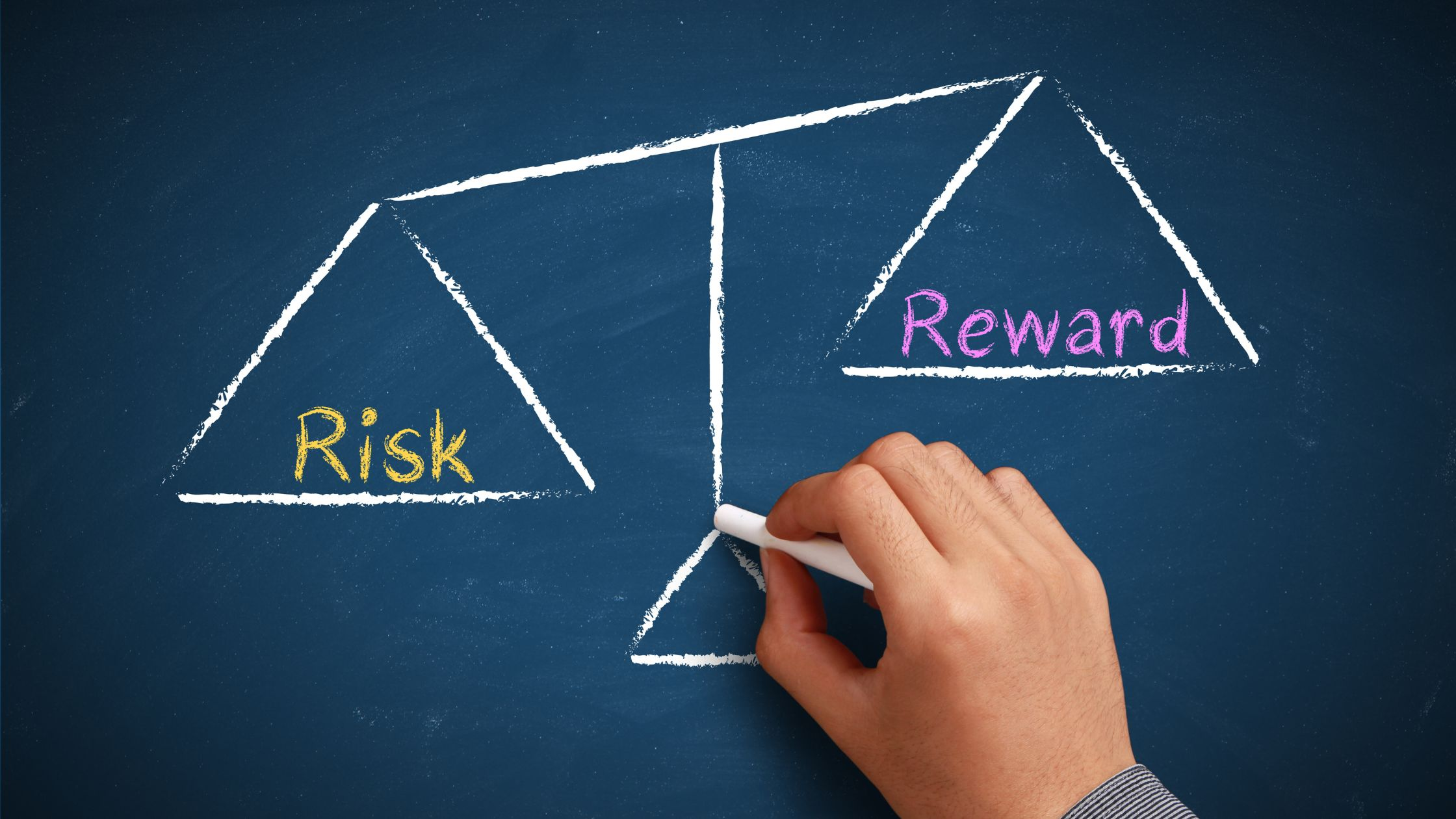 Why are there two different prices?